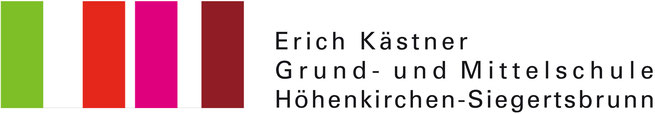 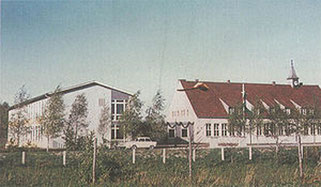 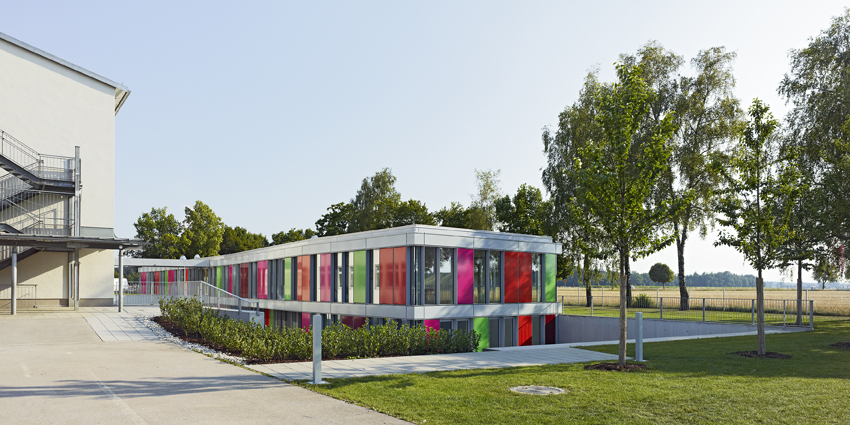 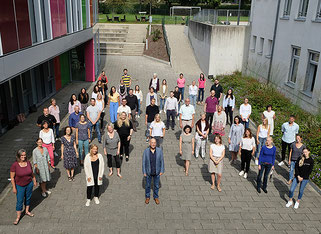 24.01.2024
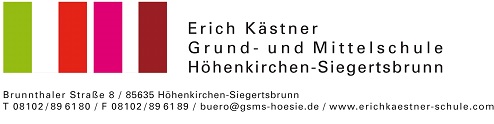 Einige Gedanken vorweg
4. Klasse ist ein herausforderndes Schuljahr (viele Proben, hoher Druck, hoher Fokus auf Übertritt zu GY, RS)

Mittelschule: gute Chancen für Spätentwickler, weniger Druck

Hilfe zur Berufsfindung 

Mittelschule bietet Bedingungen, die es an anderen Schulen nicht gibt
24.01.2024
Die Mittelschule ist das Gütesiegel für   		ein umfassendes Bildungsangebot
Die Mittelschule bietet:
Mittlerer 
Schulabschluss
Erfolgreicher 
Abschluss der 
Mittelschule
Qualifizierender 
Abschluss der
Mittelschule
Soziales bzw.
Ernährung und Soziales
Wirtschaft bzw.
Wirtschaft und Kommunikation
Technik
Berufsorientierung
Individuelle Förderung
Ganztagsschule
24.01.2024
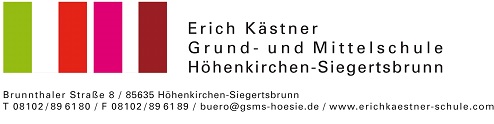 Was bietet die Erich Kästner-Mittelschule Ihren Kindern?
Klassenleiterprinzip
Ansprechpartner und Vertrauenspersonen

Individuelle Fördermöglichkeiten in vergleichsweise kleinen Klassen 
Sozialpädagogische Fachkräfte & Förderlehrkräfte

Ganztagesangebote
Ganztagesklasse & offene Ganztagesbetreuung

ausgeprägte Berufsorientierung ab der 7. Klasse
Berufseinstiegsbegleitung & Berufsorientierung
24.01.2024
Klassenleiterprinzip
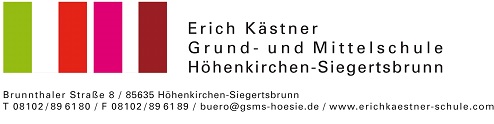 Klassenleiter/in als Vertrauensperson

Klassenleiter unterrichtet alle Kernfächer (D/M/E) in der Regel selbst

Entwicklung persönlicher und sozialer Kompetenzen (höfliche
   Umgangsformen, gegenseitige Rücksichtnahme, Teamfähigkeit)



	
			
		Fokus auf individuelle Entwicklung der Kinder
24.01.2024
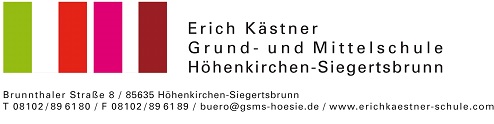 Individuelle Fördermöglichkeiten
Klassenlehrkräfte unterrichten Kernthemen und Grundwissen in M/D/E (Einführung, Wiederholung, Festigung, Vertiefung)

Fachlehrkräfte unterrichten in Einzelfächern und im berufsorientierenden Zweig

sozialpädagogische Fachkräfte unterstützen die Lehrkräfte und helfen den Schülerinnen und Schülern (Ganztag 5/6, Schulsozialarbeit, Projektarbeit)
24.01.2024
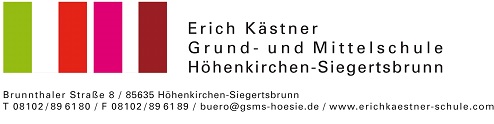 Ganztagesangebote
gebundene Ganztagsklasse in der 5./6. Klasse
Unterrichtszeiten vorwiegend am Vormittag
Förder- und Intensivierungsstunden 
Freizeitangebote von 13:00 Uhr – 14:00 Uhr durch sozialpädagogische Mitarbeiter
Verköstigung in der Mensa 

offener Ganztag bis zur 7. Klasse
Betreuung von 13:00 Uhr – 16:00 Uhr
Mittagsverpflegung in der Mensa
Hausaufgabenbetreuung 
vielfältiges pädagogisches Freizeitangebot
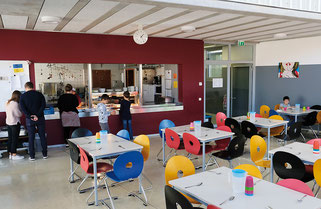 24.01.2024
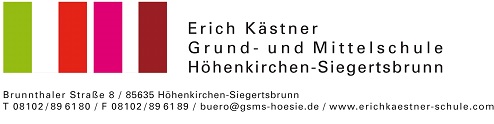 Berufsorientierung – Wir machen stark für den Beruf
Pflichtfach Informatik
Pflichtfach Informatik
Wahlfach Buchführung
Wahlfach Buchführung
Systematische Zusammenarbeit mit der Berufsschule, der lokalen Wirtschaft und der Arbeitsagentur.
Angebote in den verschiedenen Jahrgangsstufen der Mittelschule:
Wahlfach Informatik und digitales Gestalten
Wahlfach Informatik und digitales Gestalten
Wahlfach Informatik (künftig: Informatik und digitales Gestalten)
Wahlfach Informatik (künftig: Informatik und digitales Gestalten)
Orientierungs-
praktika
Betriebs-
praktika
Betriebs-
praktika
Betriebs-
praktika
max. bis zu einem Fünftel der Unterrichtszeit
Pflichtfach Informatik
Pflichtfach Informatik
Projekte mit externen Partnern, wie z. B. der örtlichen Wirtschaft, der Arbeitsagentur, der Berufs-schule und Ehrenamtlichen
Betriebserkundungen, Experteninterviews
Ein berufs-
orientierender
Zweig
 Wirtschaft und 
Kommunikation oder
 Technik oder
 Ernährung und Soziales
Berufs-
orientierende
Zweige
 Wirtschaft und 
Kommunikation,
 Technik,
 Ernährung und Soziales
Ein berufsorientierender Zweig 
aus
Wirtschaft, Technik 
oder Soziales
Fach Werken und 
Gestalten
Fach: Wirtschaft und Beruf
Jgst.    5
6
8
9
M10
7
24.01.2024
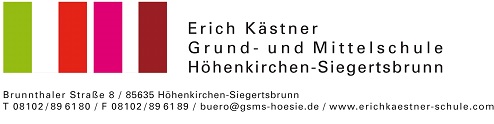 Berufsorientierung – Wir machen stark für den Beruf
Berufsorientierende Zweige: 
Technik
Wirtschaft 
Ernährung und Soziales 

Unterrichtsstunden in den berufsorientierenden Zweigen
Jgst. 7: 	5 Unterrichtsstunden in allen Zweigen
Jgst. 8: 	4 Unterrichtsstunden in einem Zweig
	         	(ein weiteres Wahlpflichtfach als Wahlfach oder Arbeitsgemeinschaft wählbar)		 
Jgst. 9: 	4 Unterrichtsstunden in einem Zweig
Jgst. 10: 	3 Unterrichtsstunden in einem Zweig
24.01.2024
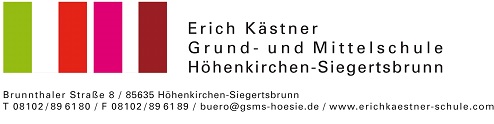 Die berufsorientierenden Zweige
Technik
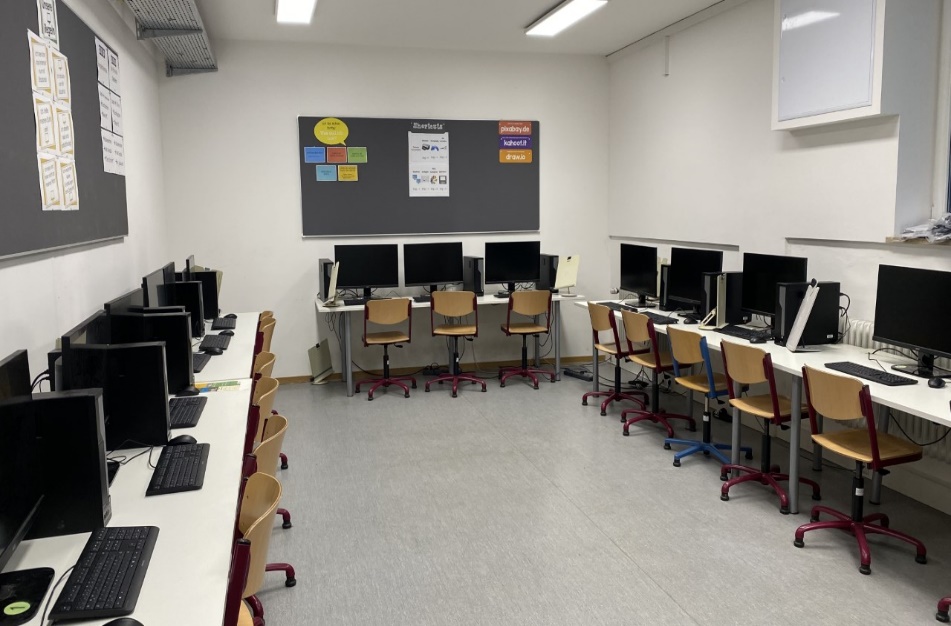 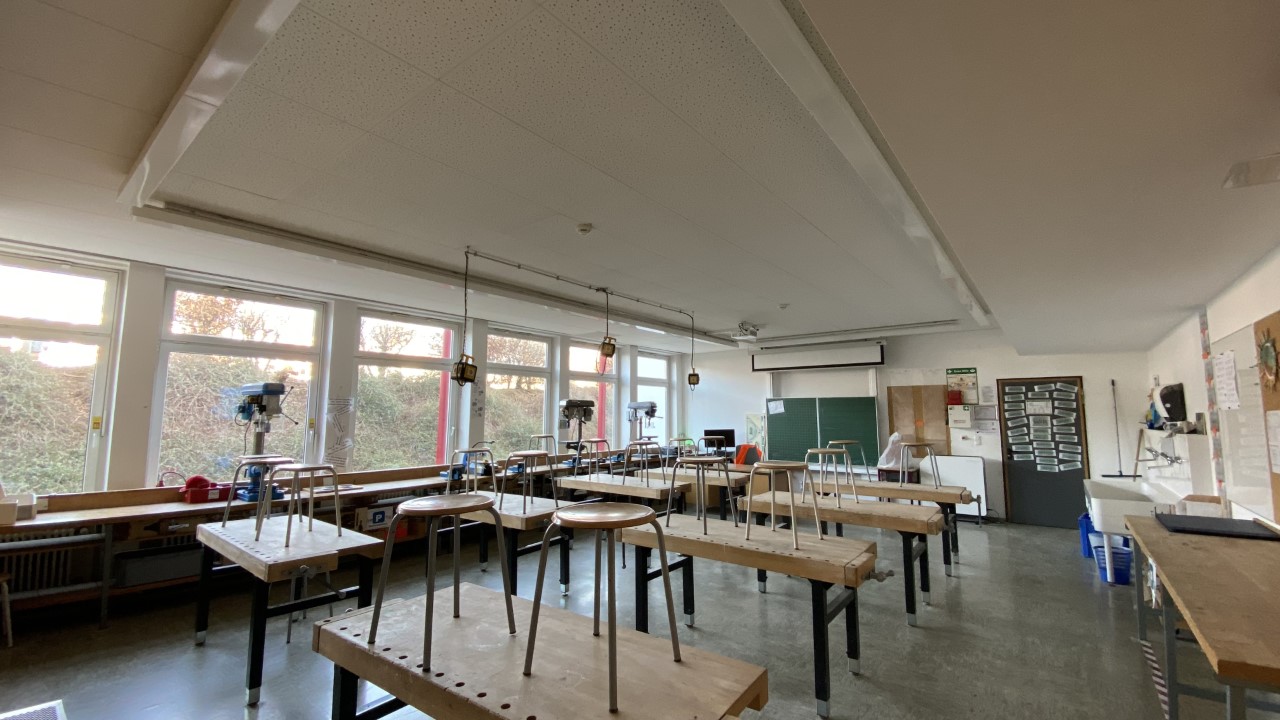 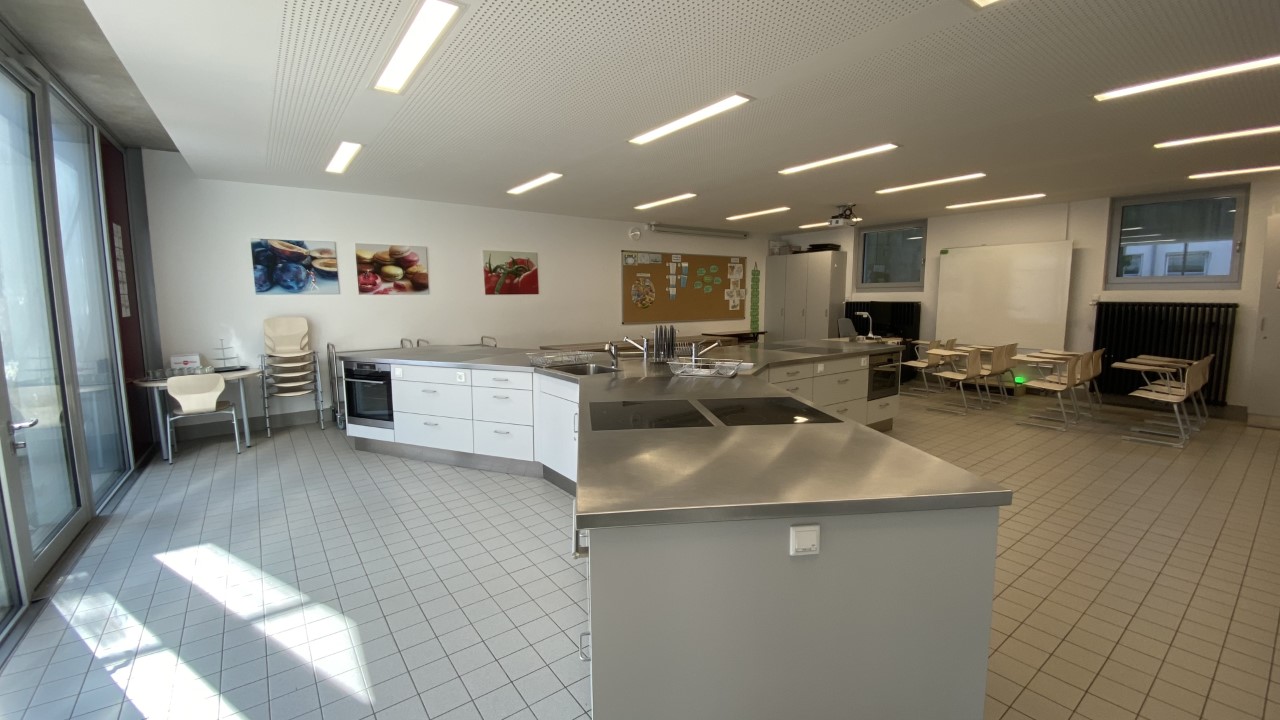 Wirtschaft
24.01.2024
Soziales
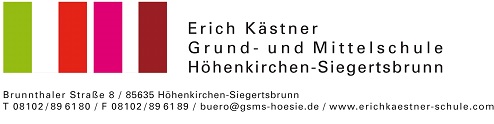 Technik
Fähigkeiten und Fertigkeiten in den Bereichen
Holz
Metall
Kunststoffe


Berufsfelder
technische Berufe
Handwerkliche Berufe
24.01.2024
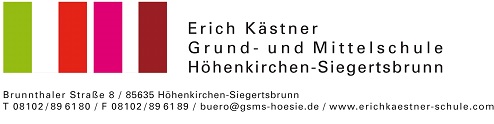 Wirtschaft
Basiswissen der Betriebswirtschaft und Buchführung

Berufsfelder 
 Handel und Behörden
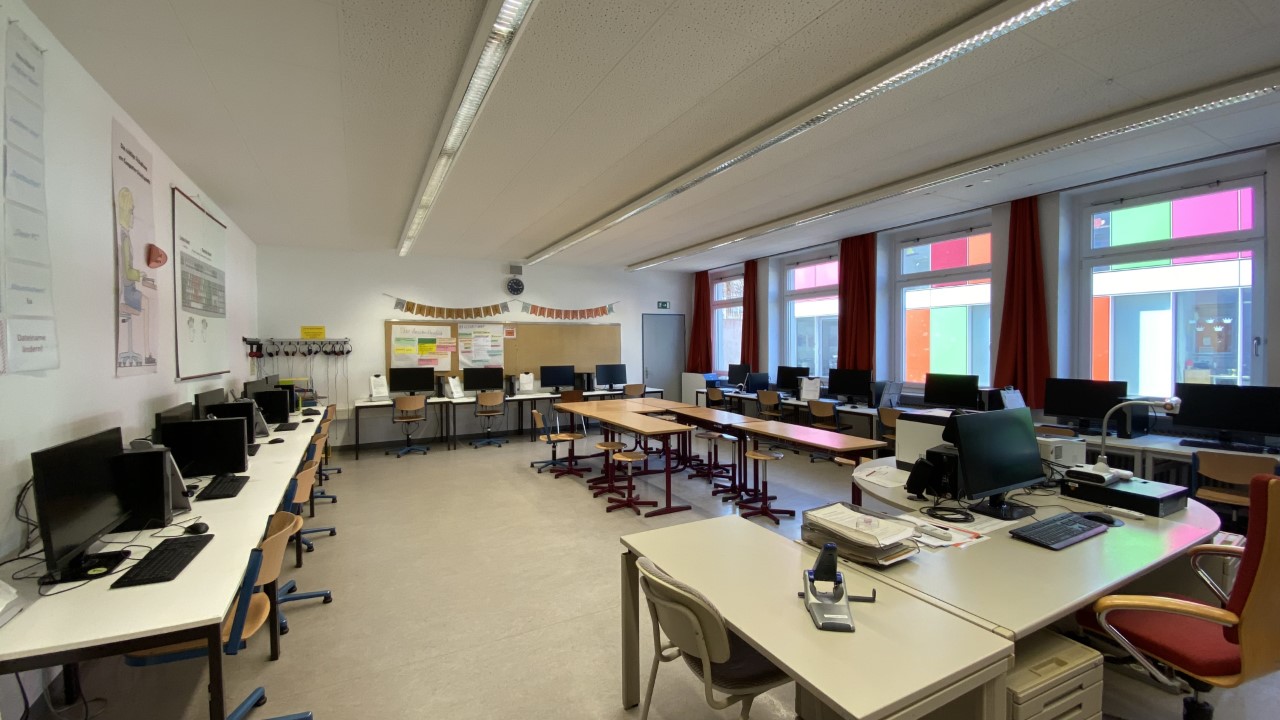 24.01.2024
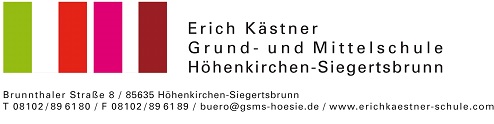 Ernährung und Soziales
Haushalt, Ernährung und Soziales Handeln 

Berufsfelder:
Lebensmittelherstellung
Lebensmittelhandel
soziale Einrichtungen
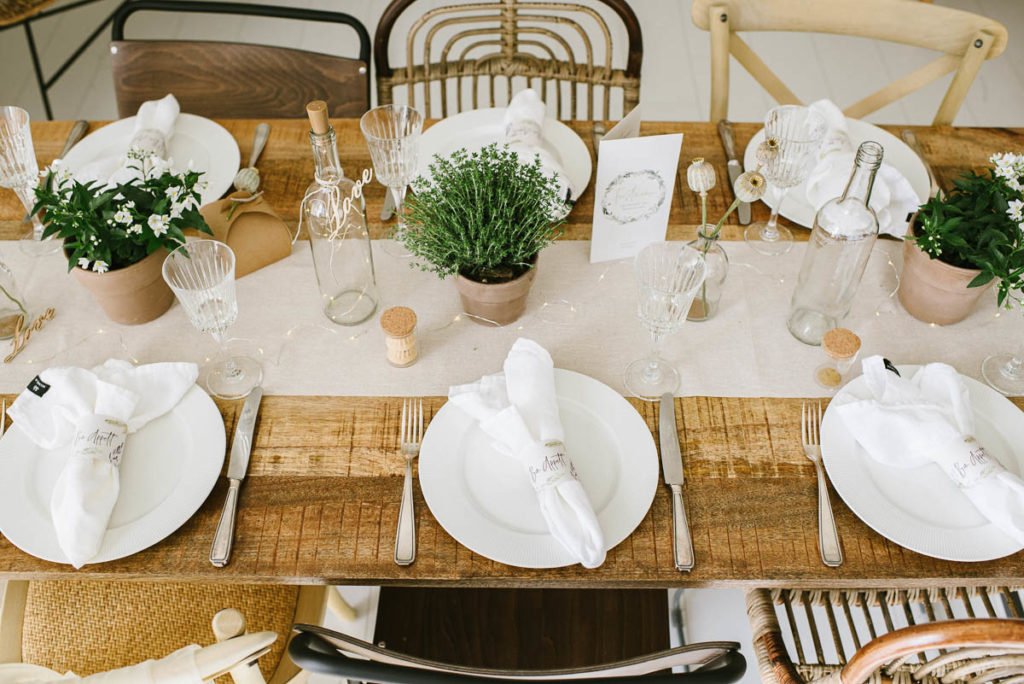 24.01.2024
Qualifizierender Abschluss 
der Mittelschule („Quali“)
erfolgreicher Abschluss der Mittelschule
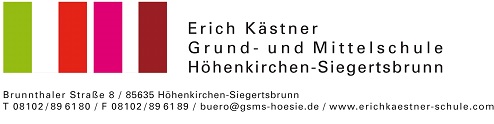 Abschlüsse / Qualifikationen an der Mittelschule
Mittlerer Schulabschluss 
der Mittelschule (MSA)
„Quabi“ – mittlerer Schulabschluss, von der Mittelschule ausgestellt: 
 „Quali“ + überdurchschnittlicher Berufsabschluss + mind. „ausreichende“ Englischkenntnisse 9. Klasse
24.01.2024
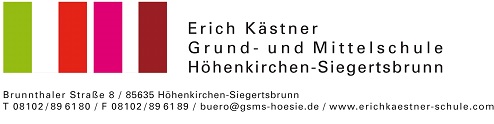 Wir führen zielstrebig zum Beruf…
Fachoberschule (FOS) / Gymnasium
Duale Ausbildung in Berufsschule / Betrieb
… und legen den Grundstein für lebenslanges Lernen und Weiterbildung
24.01.2024
Besonderheiten der Erich Kästner-Mittelschule
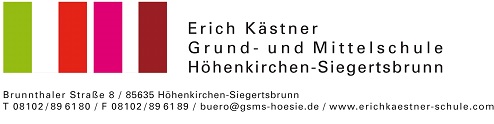 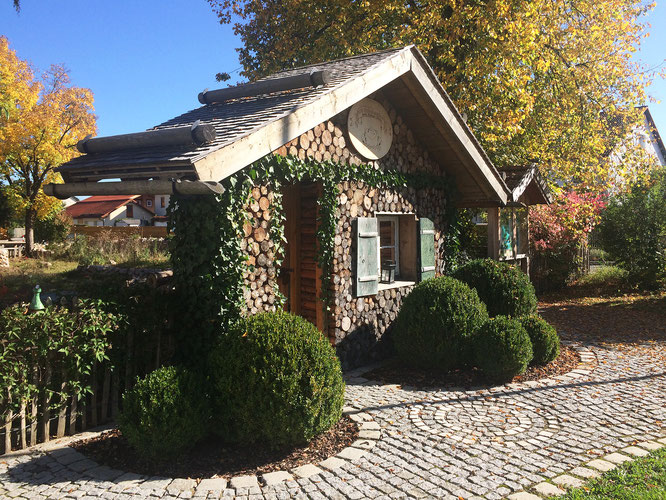 vielfältige Arbeitsgemeinschaften

Schulgarten-AG 

Schulsanitätsdienst-AG

Spiele-AG

Rennrad-AG

…
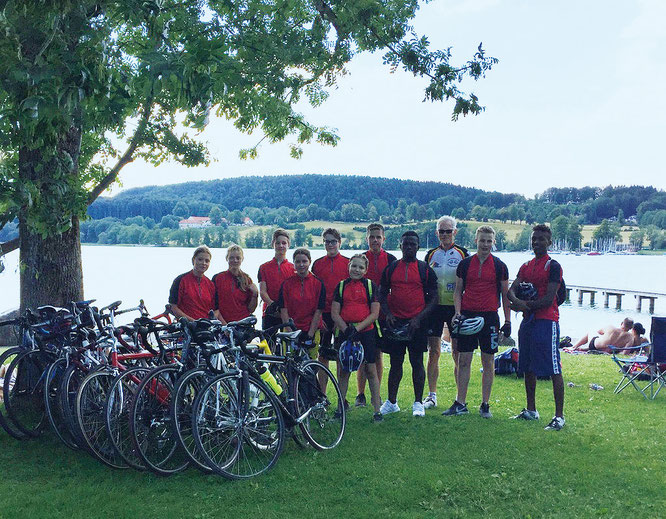 24.01.2024
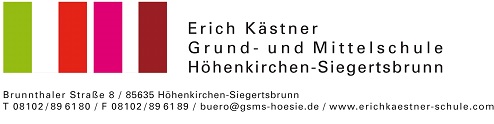 Besonderheiten der Erich Kästner-Mittelschule Band-Klasse
Kooperation mit der Musikschule Dreiklang
 
jedes Kind soll ein Musikinstrument lernen
 
    angeboten werden:
Gitarre
Bass
Keaboard/Klavier	
Schlagzeug 			
Gesang
24.01.2024
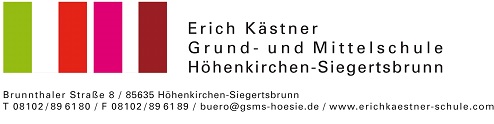 Instrumental- und Gesangunterricht wird in zwei zusätzlichen Unterrichtsstunden angeboten (Kleingruppenunterricht) 

zusätzlicher Ensembleunterricht (zwei Unterrichtsstunden) 

	Individual- und Ensembleunterricht ist kostenlos	

   notwendige Musikinstrumente werden von der Schule gestellt

Musikunterricht wird um eine Stunde erweitert (von 2 Std. auf 3 Std.)

Bandklasse wird nur in Kombination mit der Ganztagesklasse angeboten (5aG)
24.01.2024
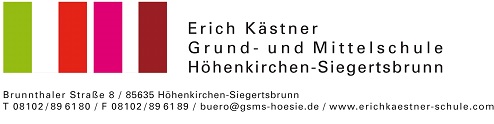 Besonderheiten der Erich Kästner-Mittelschule 	- Schule im Aufbruch / FreiDay- Digitale Schule der Zukunft- Digitale Ausstattung- XRXplorerSchool- Maker Space- Informatik/Tastschreiben- Tonstudio- Schulgarten
24.01.2024
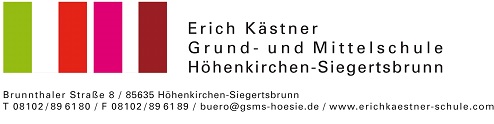 Zeit für Fragen
24.01.2024